Informationen zur Potenzialanalyse und dem Landesvorhaben „Kein Abschluss ohne Anschluss“
Wer ist in der Schule zuständig für die Durchführung der Potenzialanalyse?
Die StuBo-Koordinatorinnen und –koordinatoren verankern die Berufs- bzw. Studienorientierung in der Schule und sind Ansprechpersonen für die Kooperationspartner.

Die Schule legt eine feste Ansprechperson für den Träger fest, die alle organisatorischen Dinge mit dem Träger klärt.

Die Klassenlehrerin bzw. der Klassenlehrer begleitet Ihre Kinder durch den Berufs- und Studienorientierungsprozess und ist Ansprechpartner für Sie.

Alle Fachlehrkräfte werden in den Unterrichtsfächern die Potenzialanalyse in verschiedener Weise in den Unterricht einbinden.
Berufsfindung als reflexiver Selbstfindungsprozess
Phasen
Entwicklung
BI
Entscheidungen realisieren
Berufs-/Studienwahl-entscheidung
Entscheidungen treffen
Die eigene Richtung finden
Berufsfindung
Jugendlicher
Praktische Erfahrung machen
Berufe-Spektrum durch  Informationen erweitern
Berufsinformation/ -erkundung
Selbsteinschätzung überprüfen
Einstimmung/ 
erste Orientierung
Orientierung finden/ Bewusstwerden der eignen Interessen und Fähigkeiten
persönliches Berufe-Spektrum
[Speaker Notes: Diese verschiedenen hier aufgeführten Phasen zeigen schematisch den Prozess der Berufsorientierung von der ersten Orientierung bis zur Entscheidung für ein Studium und/oder einen Beruf. 
Die Schule wird diesen Prozess aktiv mit der Durchführung der Standardelemente und eigener ergänzender Bausteine unterstützen.
Die Raute stellt die Erweiterung des Berufswahlspektrums vom Traumberuf hin zum Zielberuf dar. 
Über Erkundungen und Informationen wird das Berufsspektrum der Jugendlichen systematisch erweitert und im Beratungsprozess verbunden mit praktischen Erfahrungen reflektiert und zu einem oder mehreren Zielberufen geführt.]
Elemente der schulischen Berufs-und Studienorientierung
Öffnung und Vernetzung zum regionalen Umfeld
Individuelle
Förderung
 der 
Ausbildungs- 
fähigkeit
unter Einbindung 
externer Lernorte
Diagnose
Förderplanung
Beratung
und 
Wegebegleitung
Berufsorientierung
als 
integrativer 
Bestandteil 
jedes
Fachunterrichts
Information 
und 
Praxis 
der Arbeitswelt
an 
außerschulischen 
Lernorten
Berufsorientierungsbüro (BOB)
als Schülerberatungszentrum und Berufswahlkoordinierungsbüro
Einbezug des Kompetenzerwerbs aus non-formalen und informellen Lernzusammenhängen
Standardelemente für die Jgst. 8
Potenzialanalyse
Berufsfelder-erkundungen
Beratung
Portfolioinstrument
Potenziale entdecken - Orientierungsphase
Ziel: Einführung in die BO und 
individuelle Ist-Stand-Analyse - 
Einschätzung der eigenen Fähigkeiten und Kompetenzen
Berufsfelder kennen lernen - 
Berufsinformationsphase
Ziel: Erweiterung des Berufswahlspektrums
Info-Veranstaltungen in der Schule
Info-Materialien
BOB
Klassenarbeiten
Mündliche Beteiligung
Talente,
Fähigkeiten,
Möglich-keiten
Interessen
SBO 6.1
Berufsfeld-erkundung
Berufsbild-Messen
SBO 5 Durchführung
Potenzialanalyse
Erstberatung:
Ist-Stand-Analyse/
Förderplanung
SBO 5 
PA-Dokumentation
Auswertungs-
gespräch
Tage der Offenen Tür
Betriebs-besichtigung
Weitere schulische Diagnose-ergebnisse
Kompetenz-entwicklung im Unterricht
Weitere schulische Diagnose-Instrumente
BIZ
Information durch Eltern und Peergroup
Fremdein-schätzung
(Peergroup u.a.)
Unterrichtliche Thematisierung
Unterrichtliche Thematisierung
Diagnosephase
Beratung
Förderphase
Die Potenzialanalyse ist eine stärken- und handlungsorientierte AnalyseKernelement: Handlungsorientierte Beobachtungsaufgaben
Methodenkompetenz	
Sozialkompetenz	
Personale Kompetenz
Berufliche Basiskompetenz/Fachkompetenz


	
= Handlungskompetenz
[Speaker Notes: Verweis auf Reader S. 16
Welche Kompetenzen GIBT ES? 				(erfassen klingt nach PA)
Methodenkompetenz: Aufgaben anzufassen und lösen zu können
Sozialkompetenz: Aufgaben kooperativ und kommunikativ selbstorganisiert zu handeln
Personale Kompetenz: sich selbst einschätzen zu können, eigene Begabungen, Motivationen zu entfalten

Fachkompetenzen:
Inhalte aus Schule
Als Kassiererin brauche ich eine andere fachliche Kompetenz als Rechtsanwalt]
Die Potenzialanalyse als Basis individueller Förderung in der Berufsorientierung
Ziel ist es, dem einzelnen Jugendlichen die eigenen Fähigkeiten, Talente und Potenziale bewusst zu machen.
Die Potenzialanalyse…
ist Teil einer Berufsorientierung, die auf die Persönlichkeitsentwicklung zielt,
sensibilisiert Schule für den individuellen Orientierungsprozess,
hat einen stärkenorientierten Blick auf den Jugendlichen,
ist Grundlage zur Kompetenzentwicklung und für den Förderprozess,
Grundlage für weiteren Entwicklungs- und Förderprozess bis zum Übergang in Ausbildung bzw. Studium.
[Speaker Notes: PA = Teil der BO – Orientierungsphase 

Motivation
Stärken stehen im Vordergrund
Stärkenorientiert]
Zielsetzung der Potenzialanalyse bei Schülerinnen und Schülern
Die Potenzialanalyse fördert …

die Auseinandersetzung mit den eigenen Neigungen und Interessen,
die Auseinandersetzung mit Wunschträumen und Lebensplänen,
Selbstreflexion und Selbstorganisation,
die Entscheidungs- und Handlungskompetenz
[Speaker Notes: Wie erreicht /fördert die Potenzialanalyse eine Selbstreflexion und Selbstorganisation von Jugendlichen?



Das Ergebnis der Potenzialanalyse wird mit Ihrem Kind vom durchführenden Träger in einem Einzelgespräch besprochen. Dabei wird zunächst die Selbsteinschätzung erfragt und diese mit den Ergebnissen der Fremdeinschätzung verglichen. Ziel des Feedbacks ist die Selbstreflexion, das Selbst-Bewusstsein und nicht zuletzt den Stolz auf eigene Kompetenzen zu stärken. 

Mit dem Ergebnis der PA in schulische Beratung gehen:
Beratungsgespräch baut auf PA-Ergebnis auf. Ergebnis des  Gesprächs: Formulierung von Entwicklungszielen bis hin zu konkreten Handlungsaufgaben]
Personenkreis
Alle Schülerinnen und Schüler der Jahrgangsstufe 8 der allgemein bildenden Schulen 
Zusätzlich definierte Gruppe von Schülerinnen und Schüler, die im letzten Schuljahr in der 8. Jgst. noch nicht teilgenommen haben. 
Seiteneinsteiger/Flüchtlinge, die in der 8. Jgst. noch nicht über ausreichende Sprachkenntnisse verfügten,
Jugendliche, die in der 8. Jgst. nicht teilnehmen konnten (z.B. Krankheit, Wohnort außerhalb von NRW),
Förderschüler/innen, wenn sie vom Entwicklungsstand her der 8. Jgst. zuzuordnen sind und nicht im Vorjahr teilgenommen haben.
Eine zweimalige Teilnahme von Schülerinnen und Schülern, die z. B. die Jahrgangsstufe wiederholen, ist nicht möglich.
Varianten der Potenzialanalyse
Eintägige KAoA PA
durchgeführt von Trägern


Portfolio-instrument wird gestellt

Zielgruppe: 
alle Schülerinnen und Schüler der 8. Jgst. +
neu zugewanderte Jugendliche + Jugendliche aus anderen Bundesländern aus der 9. Jgst.
Zweitägige KAoA PA
durchgeführt von Trägern

Portfolio-instrument wird gestellt

Zielgruppe: 
Schüler/innen mit den Förderschwer-punkten LE + ES an Förderschulen
Zweitätige PA 
KAoA kompakt
durchgeführt von Trägern

Kein Portfolio-instrument


Zielgruppe: 
neu zugewanderte Jugendliche
Zweitägige PA
KAoA-STAR
durchgeführt 
Von Trägern

Kein Portfolio-instrument


Zielgruppe:
Jugendliche mit den Förderschwer-punkten
GG, KM, HK, SE, SQ und/oder schwerbehinderte Jugendliche
Jahresplanung Koordination der Potenzialanalyse
ggf. Festlegung der Lose
DB mit allen operativtätigen Lehrkräften 
der Jgst. 8
Abgleich Zahlen u. Schulen
Options-entschei-dung
Organisatorische
 Vorbereitung
ggf. zentrale 
Ausschreibung
Regionale Abstimmung Schulen und Lose
Durchführung
Unterrichtliche Einbindung
Regionale Evaluations-sitzung
Info-Brief zur Träger-auswahl, Durchführung u. Datenschutz
Themen:
Selbstein-schätzung
Fremdein-schätzung
Potenziale, Talente, Fähigkeiten, Kompetenzen
Berufsfelder
Einholung der Einwilligungs-erklärung/
Elternabend
Infoschreiben an Ersatzschulen
Kontaktauf-nahme der Träger mit den Schulen
Nutzung der Schülerdaten
Zweck
Datenverwendung
Datenerfassung
Teilnehmerliste
LGH
(Landes - Gewerbe-
Förderungsstelle des nordrheinwestfälischen
Handwerks e.V.)
Daten zur Person
Name, Geburts-datum, Geschlecht, Schule
Abrechnung
Daten zur Person
Name
Auswertungs-dokumentation + Zertifikat
Schüler/innen +
Erziehungsberechtigte
Berufs- und Studienorientierung
Kopie der Auswertungs-dokumentation
Lehrkräfte 
(nur nach Einwilligung)
Ergebnisdaten der
Potenzialanalyse
Alle gespeicherten Daten beim Bildungsträger werden direkt nach der Erstellung der Auswertungsdokumentation gelöscht!!!
BAN-Portal
https://www.bo-instrumente-in-nrw.de/
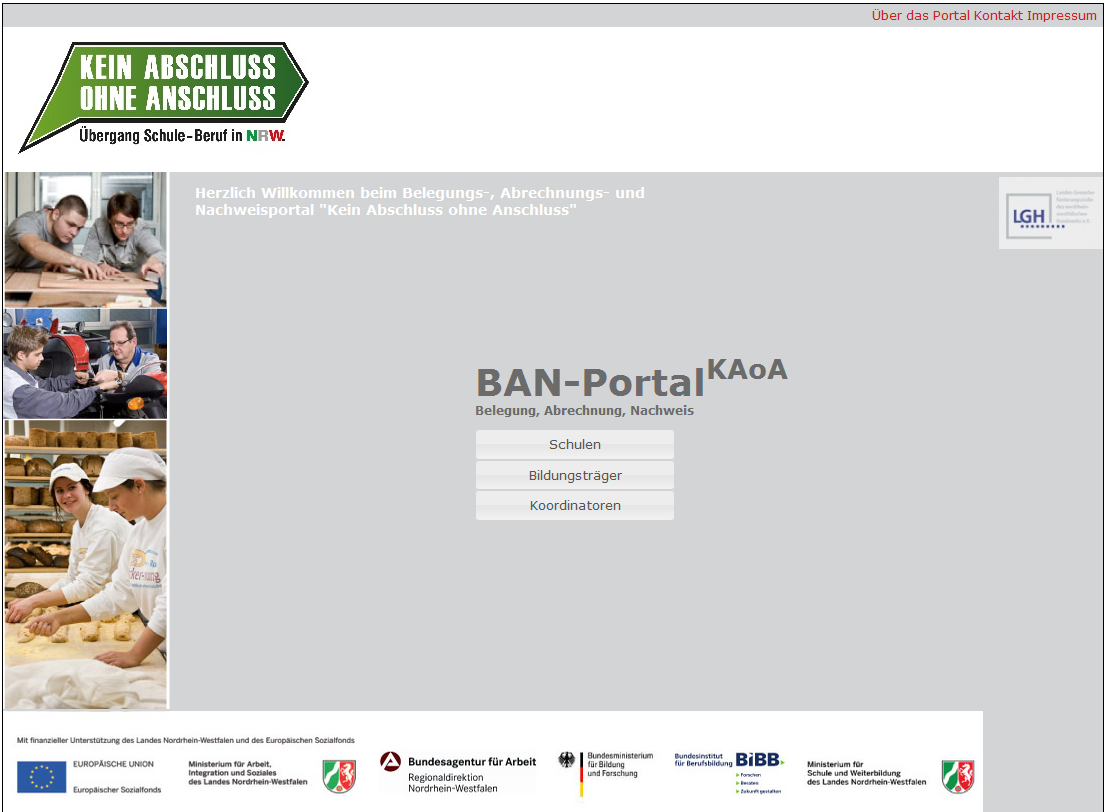 Anmeldung mit Schulnummer

Es gibt eine 
Kurzanleitung!
Informationen des Bildungsträgers
zur 
Potenzialanalyse
Informationen des Integrationsfachdienstes 
zur 
STAR - Potenzialanalyse